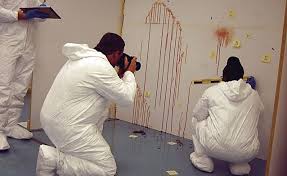 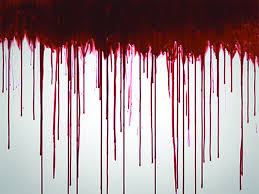 JOURNEE DE CONCEPTION
L’ÉQUIPE ÉQUIPÉE
AGENDA
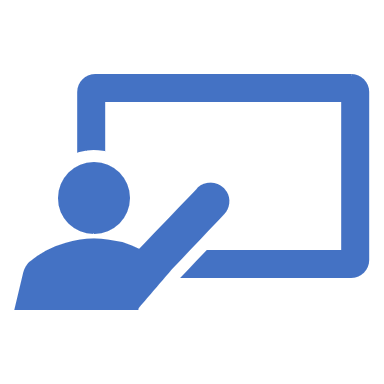 Présentation du dispositif
Composantes
Fonctionnement
Démonstration
Conclusion
Questions
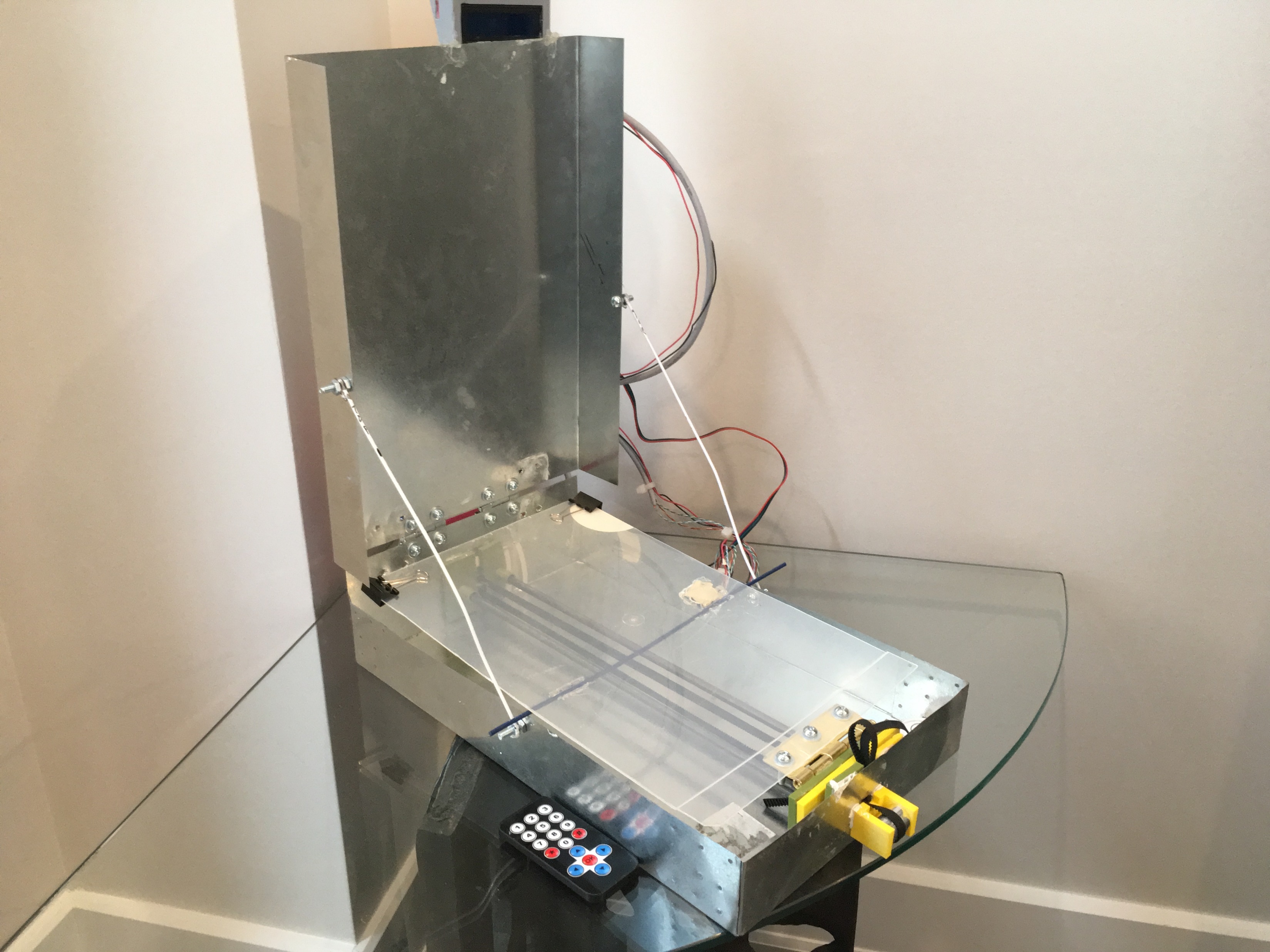 LE DISPOSITIF
Concevoir un mur d’un mur d’angle capable de bouger entre 0 et 90°
Incrémentation de 5° entre les angles
Ajustement manuel et avec moteur
Contrôle télécommande
Affichage d’angle numérique
Étanchéité à l’eau
Portable
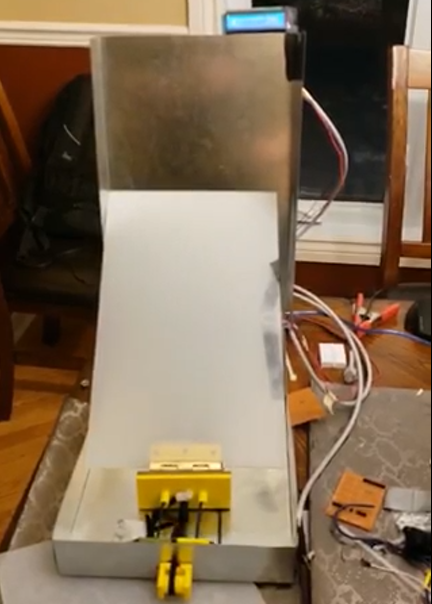 COMPOSANTES
DEMONSTRATION
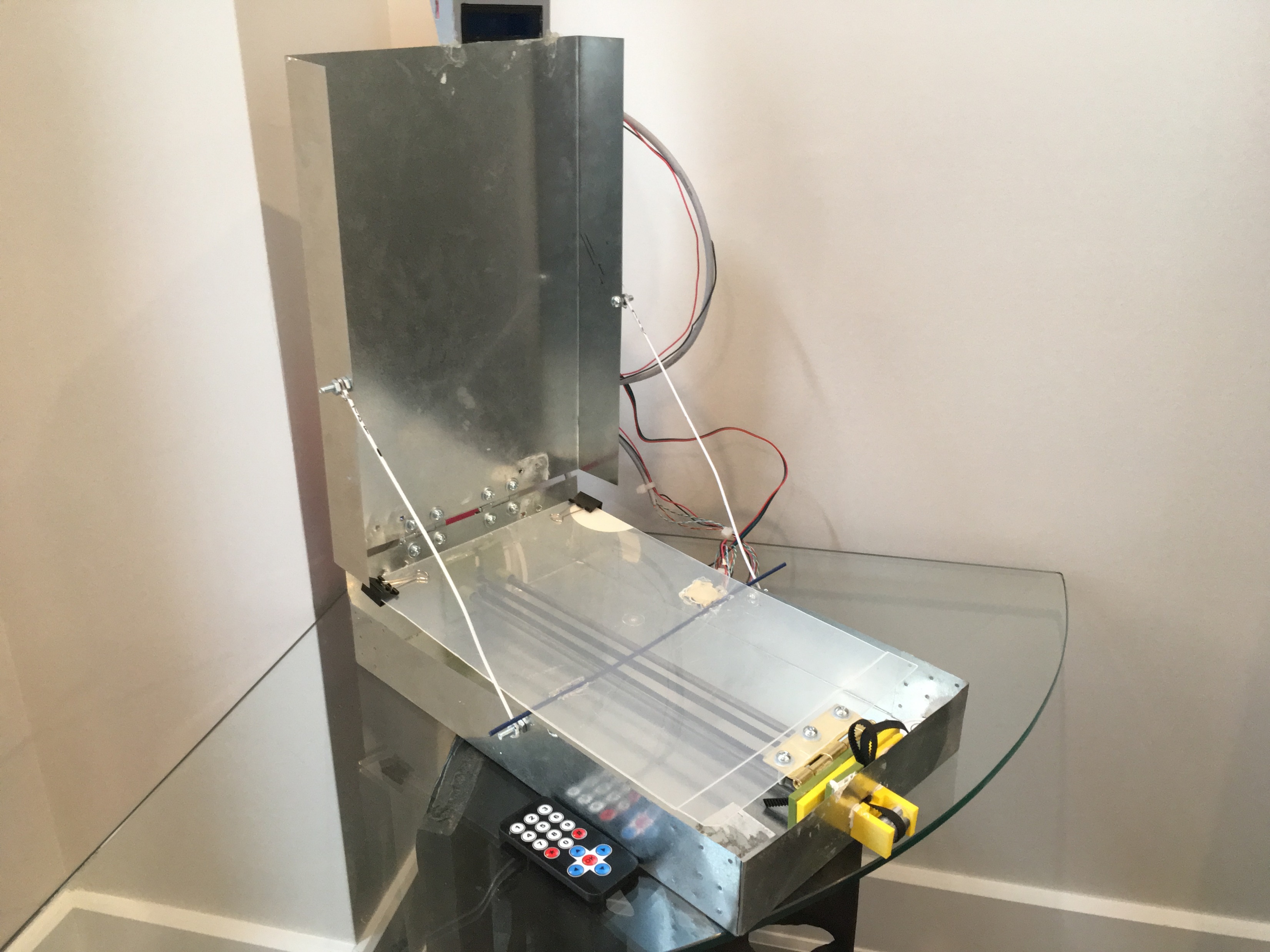 CONCLUSION
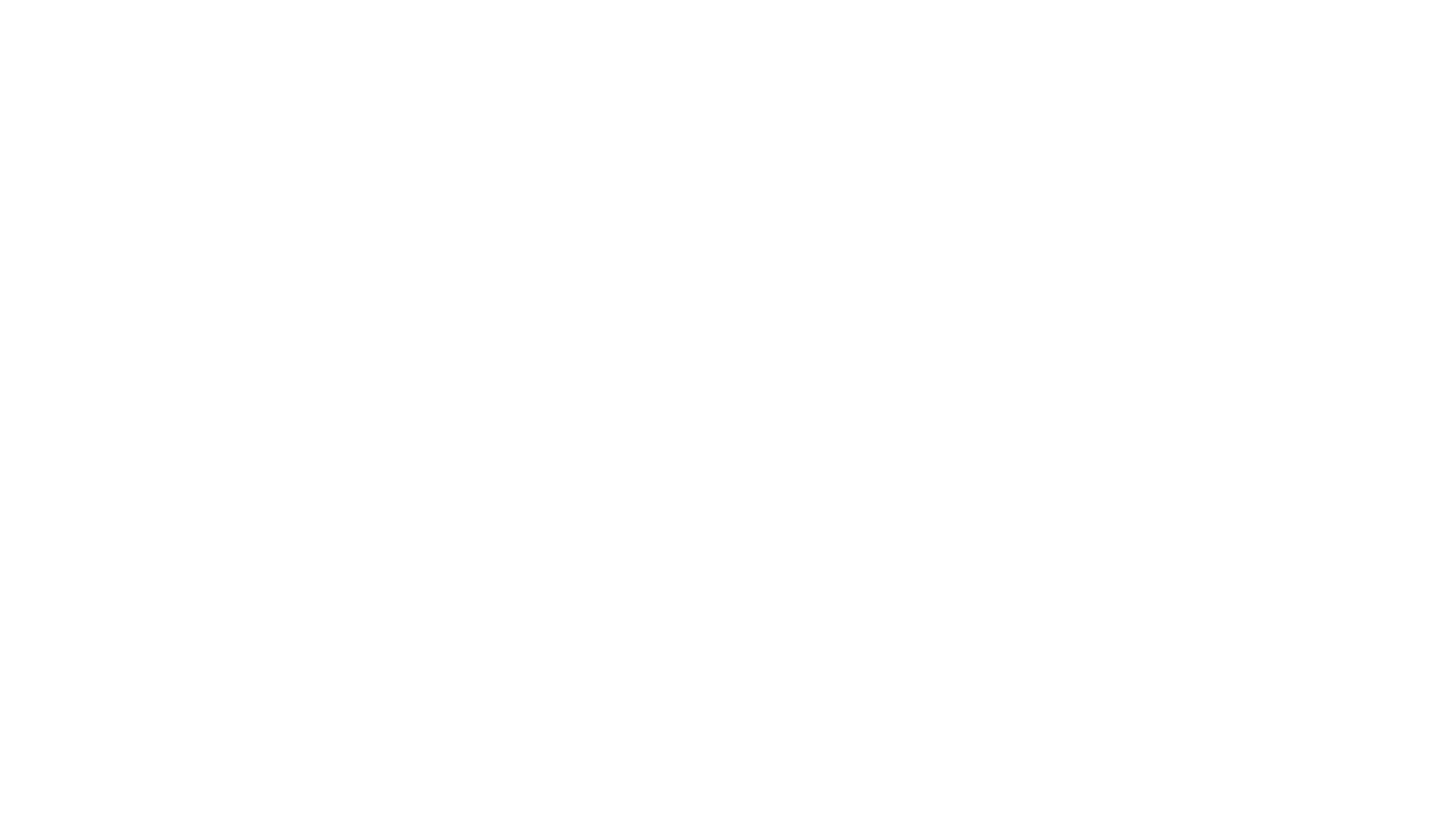 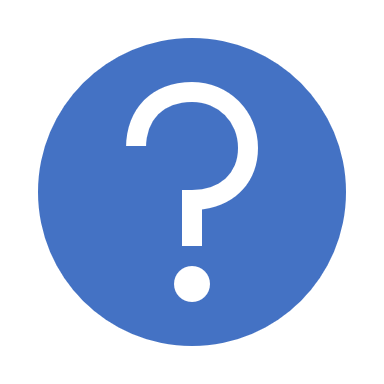 QUESTIONS ?